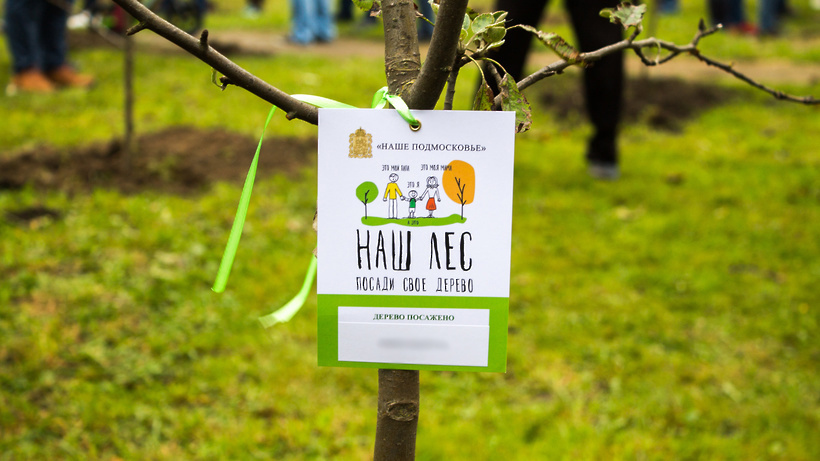 ИСХОДНЫЕ ДАННЫЕ
Дерен белый - 100шт. 0,7 до 1м 
Рябина - 20шт. от 2,5 метров 
Клён - 20 шт. от 2,5 метров 
Липа - 20 шт. от 2,5 метров 
Сирень - 20 шт от 2 метров 
Чубушник - 20шт от 1м до 1,5м
Улица Карла Маркса
Улица Понтекорво
ул.Понтекорво д.22